#TBT
ROMAN ART
100 BC to 300 AD
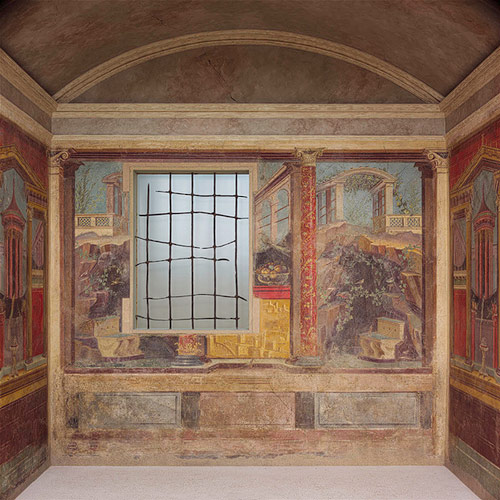 Fresco wall paintings
Painted into the plaster
Used perspective
Made rooms appear larger
Fresco wall painting in a cubiculum
Boscoreale
ca. 40–30 B.C.
RomanPlaster
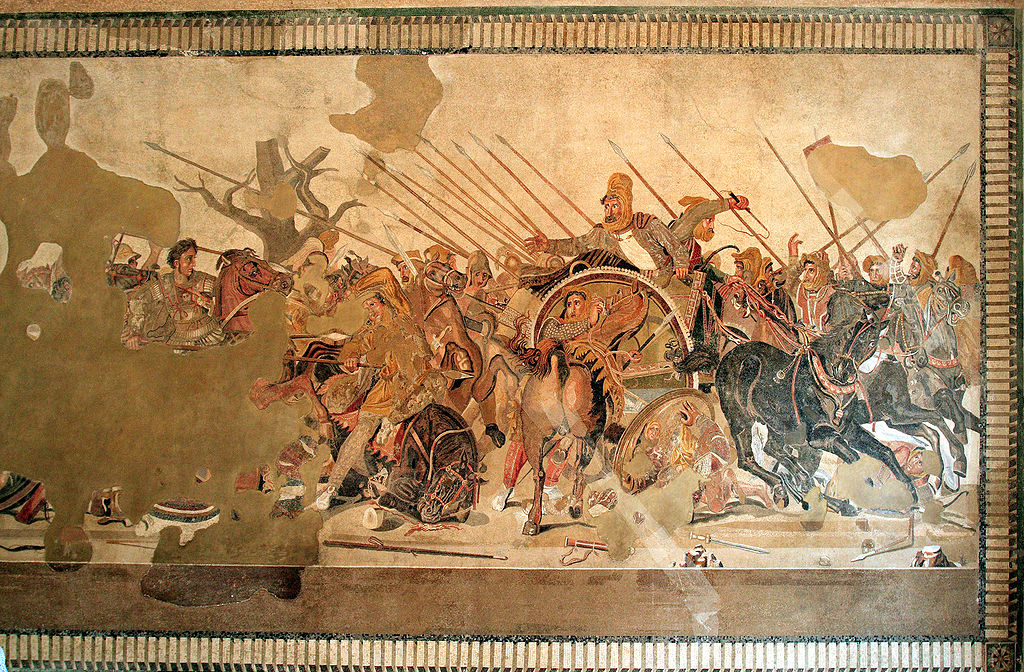 The Alexander Mosaic, ca. 100 BC
Mosaics
[Speaker Notes: Strongly influenced by Greek art.  Greek god and goddesses depicted a lot]
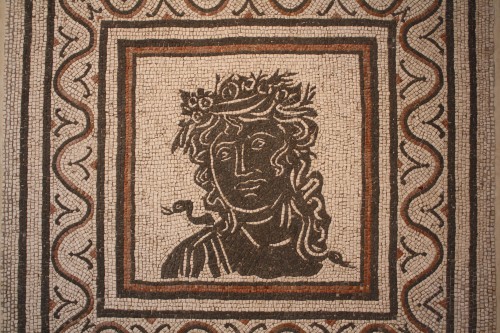 Black and White tesserae
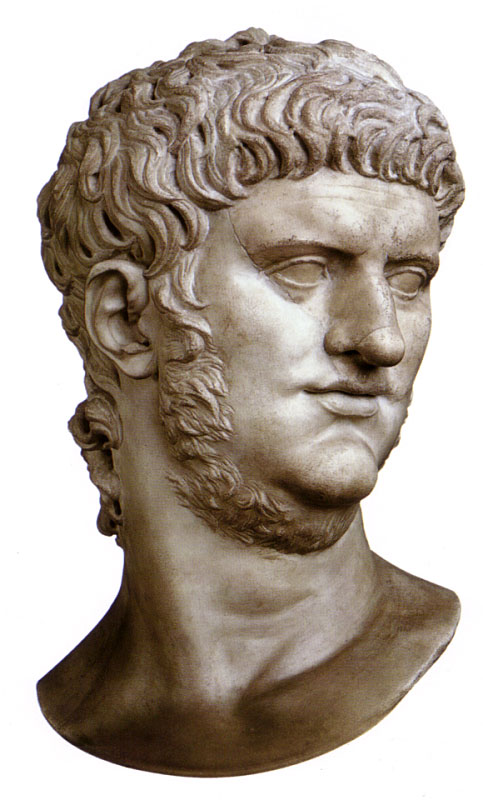 Busts of important figures
More realistic depiction of people
Most sculptures done in Marble
Sculptures popular as decoration

Headless bodies?
Bust of Emperor Neroc. 60 ADMarbleCapitoline Museums, Sala degli Imperatori, Rome
[Speaker Notes: More realism than the Greeks]
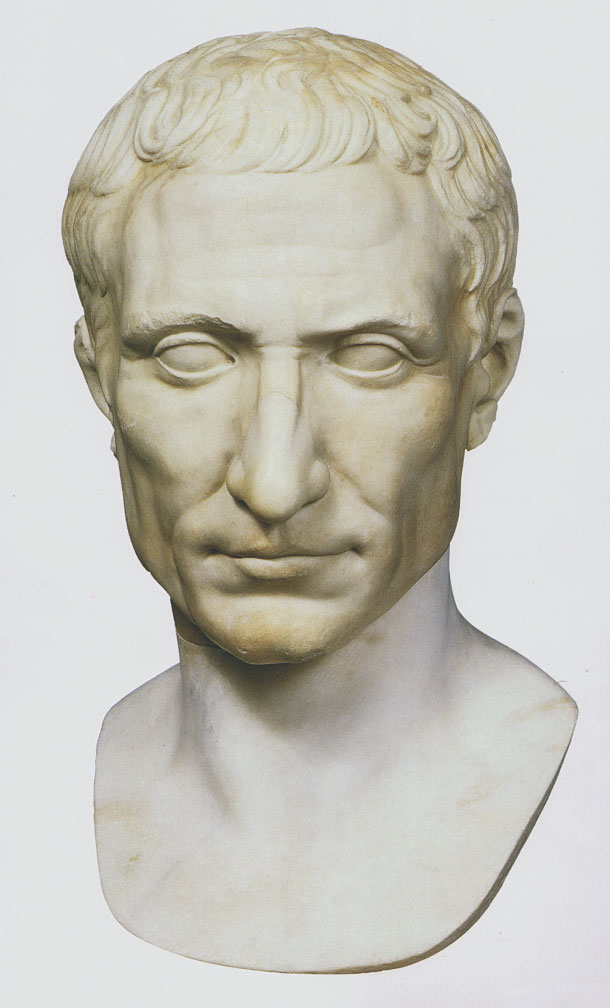 Julius Caesarc. 50 BCMarbleVatican Museums, Vatican City
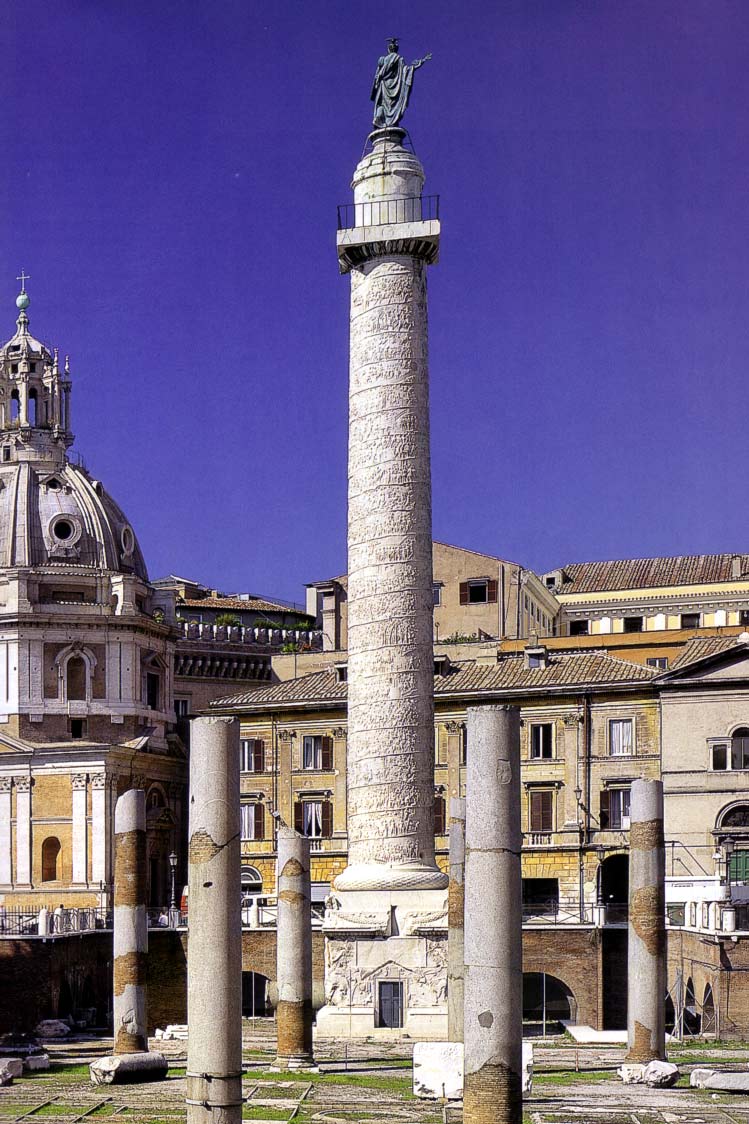 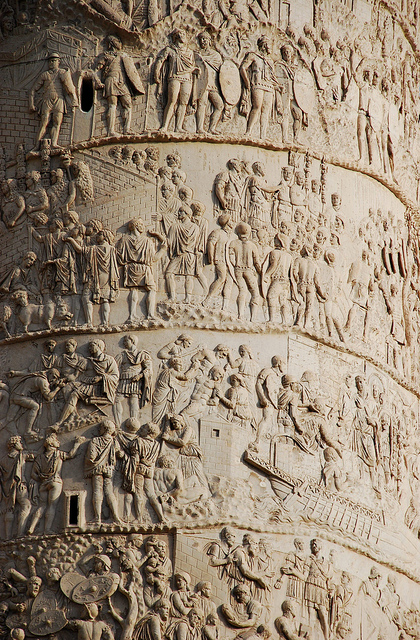 Column of Trajan113 ADRome
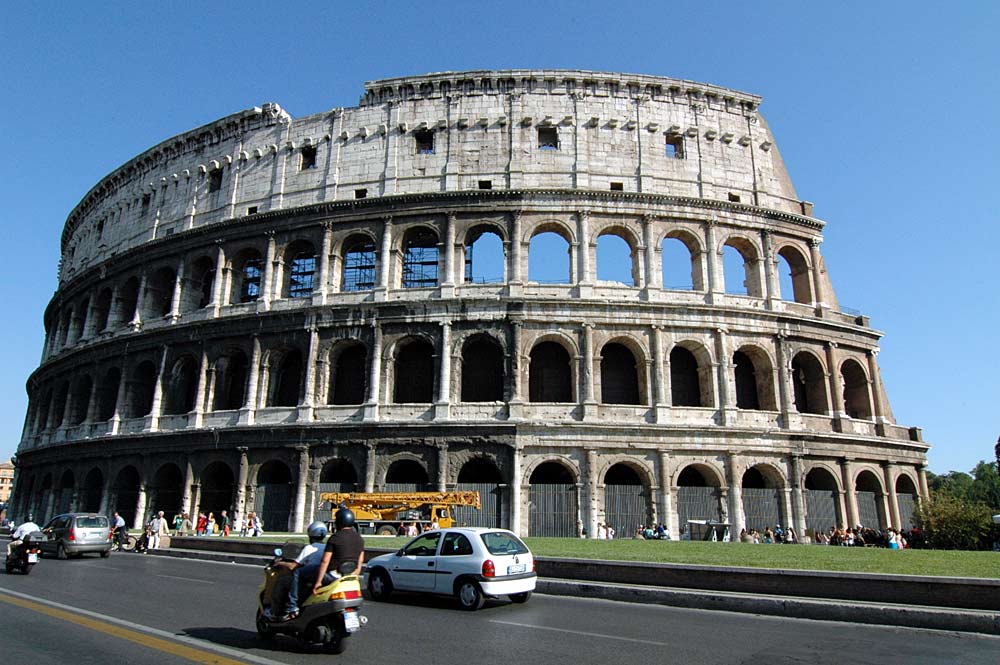 The Coliseum70-82 AD
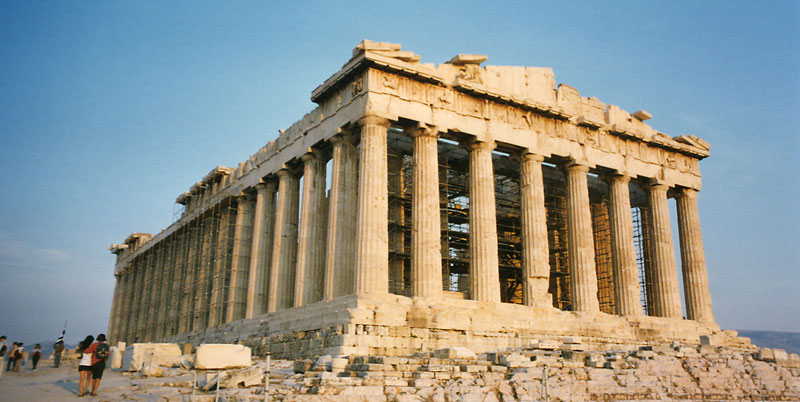 ARCHES!
and concrete
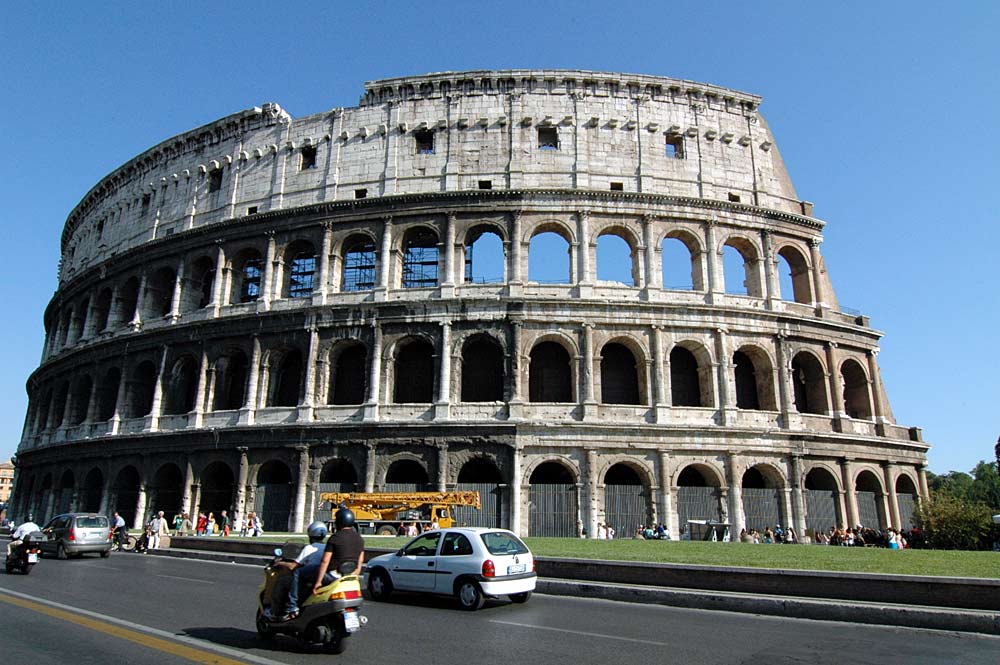 They are both huge       accomplishments in history, but
HOW ARE THEY DIFFERENT?
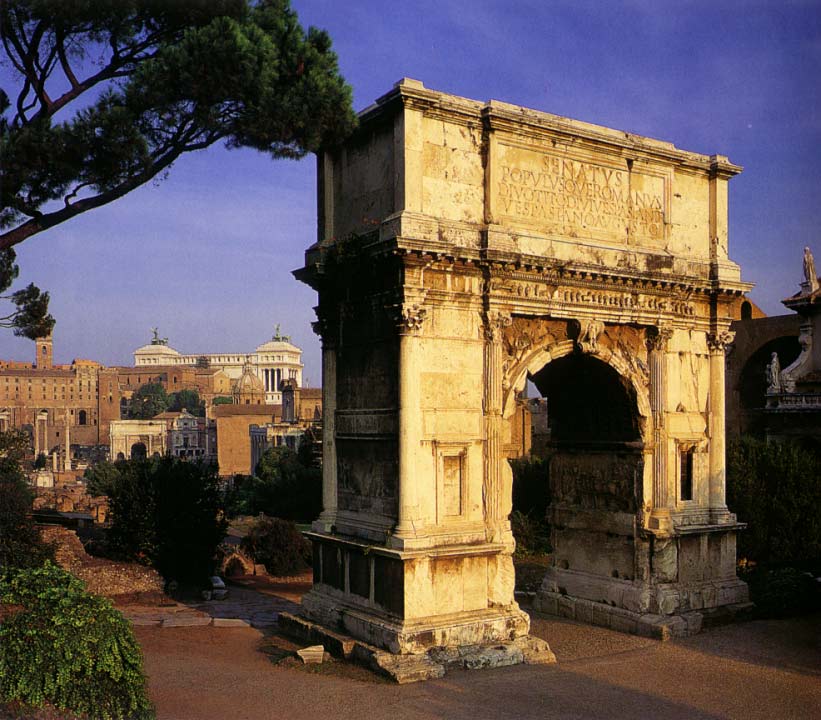 Triumphal Arches
Commemorate special events or achievements
Arch of Titus81 ADRome
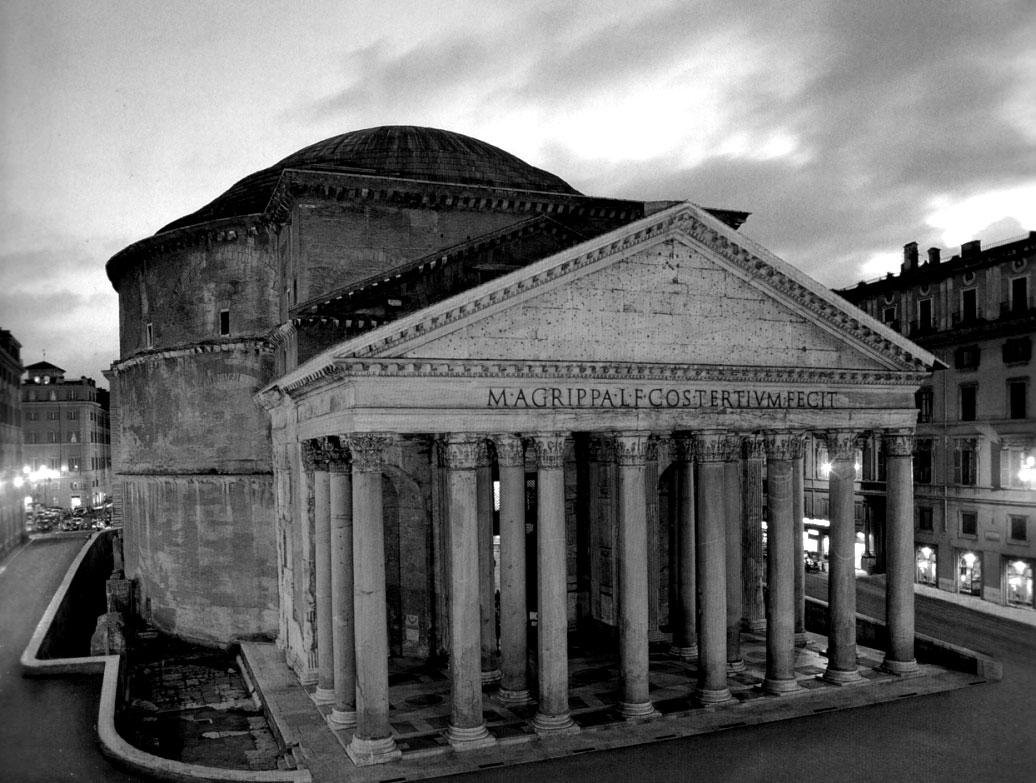 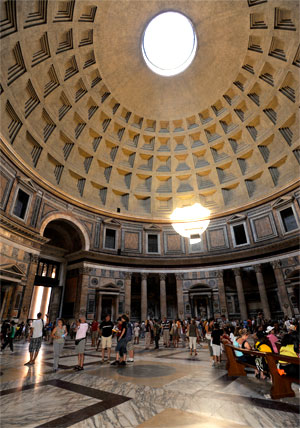 vault, and dome
Pantheonc. 120 ADRome
[Speaker Notes: Whole in top for light.  Floor sloops for drainage]
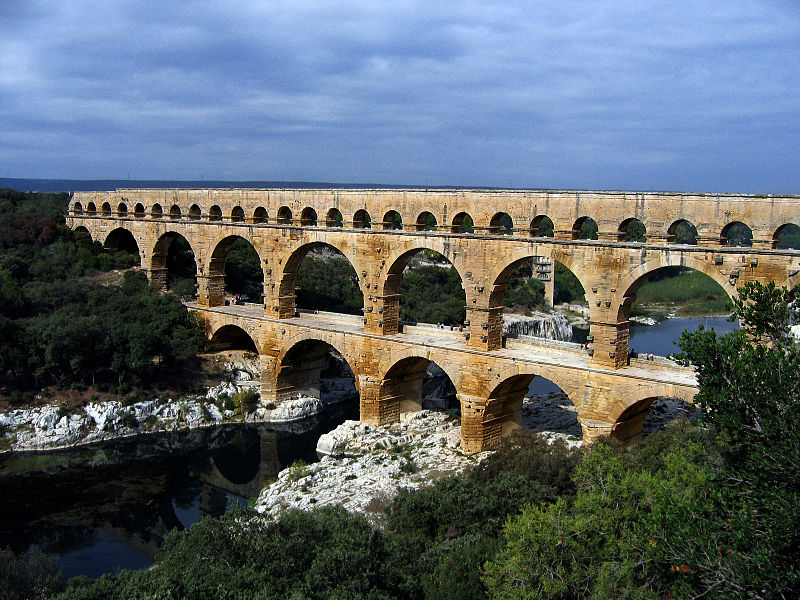 Pont du Gard in Roman Gaul (modern-day southern France)
Aqueduct